Muslim responses to the cause of war:
- Most Muslims believe that Muslims must fight if they are attacked as instructed in the Qur’an and so the war is just. The Prophet fought in wars for self-defence; therefore, so should Muslims. 
- Muslims must be clear about the causes of the conflict. They cannot be classed as the aggressor and so would not be involved in a war to take resources from another, to force others to become Muslim, to chane the political leadership or a country or to change the culture. 
- Muslims should be cautious of war as ‘Jaber reported the Messenger of Allah saying ‘War is a deception’. 

Atheist and Humanist responses to the causes of war:
- Make United Nations stronger so that it can end wars with a peacekeeping force. Many Humanists are pacifists and so wouldn't fight in war. 
- Many Humanists believe that as religion is the root core of many conflicts that we should eradicate religion.
- Some atheists would agree that they should fight in a just war 

Situation ethics and war:
- Muslims and Humanists often apply this ethical theory to war. They look at the causes and effects of a war and make a decision based on what will produce the most loving outcome. (e.g. is a country had been invaded and it people wiped out, they may decide the best solution is to declare war on the invader
1. Muslim attitudes towards peace

- Since the world ‘Islam’ is derived from the word meaning ‘peace’ in arabic, Islam itself is a religion which its followers believe brings a peaceful life. 
- The Qur’an iteslf makes plain that Islam is a religion of peace:
‘You who believe! Enter into peace wholeheartedly; and follow not the footsteps of the Evil One’ (Surah 2:208)
- Salaam alaykum - ‘May peace be with you Muslim equivalent of hello. 
- One of the attributes Of God described in the Qur’an is ‘peace and security. 

Peace is important for Muslims because:
- The Qur’an calls Islam ‘Dar as Salaam’. The House of Peace. 
- Islam teaches that true peace both within and between people comes from accepting Islam and its ways. 
- Peace should take a central place in a Muslim’s life. Muslims should always look for an amicable solution to any conflict.
3. Attitudes to conflict

Casualties - Death and injury are the most obvious problems with conflict. Many killed, thousands injured and millions internally displaced (moved from their homes). Syria so far is thought to have claimed 181,000 soldiers lives, 70,000 civilian lives and at least 12,000 children's lives. 

Displacement - Conflict can create large numbers of refugees as civilians flee war zones for safety or are forcibly moved by armed forces. Civil war in Syria has led to more than 3 million refugees fleeing to Turkey or Lebanon with further movement to Europe. 

Expense - Wars cost money for weapons and military personnel but they also disrupt the economy of the country in conflict as well as cause social and economical issues with the countries where refugees end up.  Governments have to provide healthcare, housing, education and social benefits.
Causes of conflict:
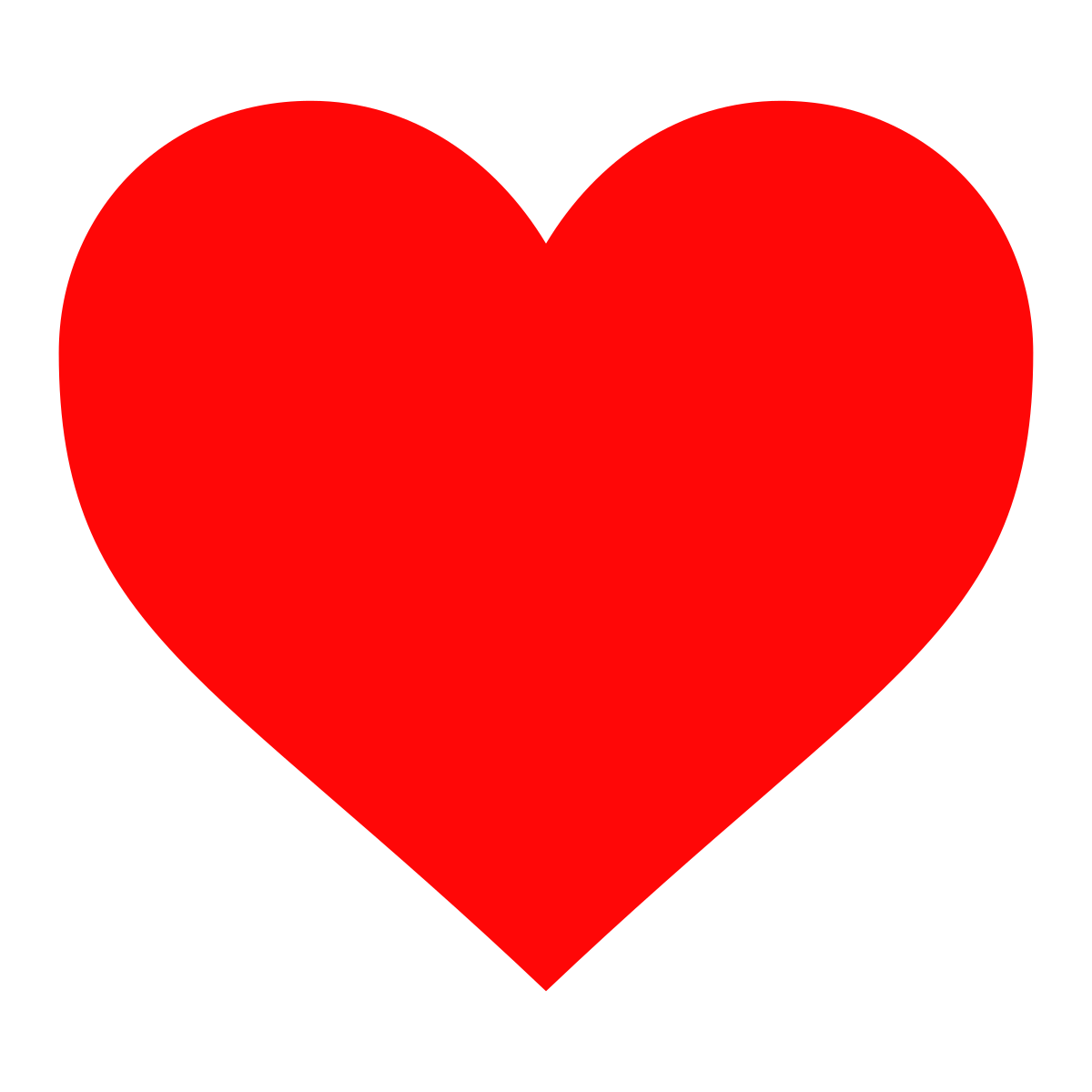 2. The role of Muslims in peacekeeping

Muslims are encouraged to seek justice as a way of making peace. If a society and its laws are unjust then they may campaign against them which causes conflict. (e.g. Sunni Muslims beginning civil war in Syria due to their disagreements with Assad regime)

The work of Muslims for peace today:

Ahmadiyya sect Motto is ‘Love for all, hatred for none’. Began in Pakistan and now moved to London. This group promotes a message of worldwide peace by:
- Annual peace forum where political leaders meet to discuss ways in which Islam and other religions can come together to tackle the issue of war
- Campaigns among Muslims for human rights, particularly in Muslim countries. 
- speaks out against terrorist activities in the name of Islam.
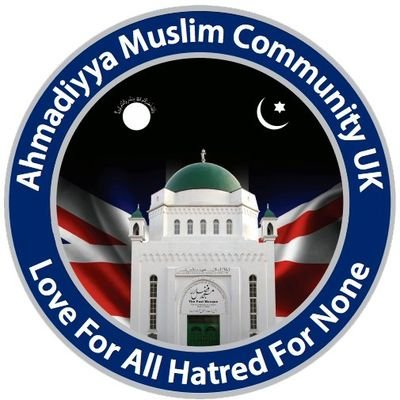 5. Just War Theory
A Just War is a was that is fought for the right reasons and in the right way. Although war is never good, it is agreed that in some cases wars are unavoidable. The theory is linked with St Thomas Aquinas.
Situation ethics and just war:
- Some would argue it is virtually impossible to fight a just war with the use of modern weapons. Therefore, often situation ethics is applied to determine is a war is just. They consider if:
- The cause is just
- Attempts to resolve the conflict has failed
- Chance of success
- Military try to avoid civilian casualties
- To defend a country against an aggressor

Islam and Just War
Muslims follow slightly different ideas about what makes a war just. They consider:
- Must be fought for a just cause
- Must be a last resort
- Must be led by Muslim authority chosen by the whole Muslim community and renowned for his piety and religion
- All soldiers fighting are faithful Muslims well versed in the teachings of Islam
- Fought in a way to cause minimal amount of suffering
- Innocent civilians (old, young and women) must not be attacked
- Ended as soon as enemy lays down their arms. 

Most Muslins would agree that they would fight if it was just. They think this because:
- The Qur’an says that Muslims must fight if they are attacked and the Qur’an is the word of God
- Mohammad is the ultimate example of how to live and he fought in wars
- Mohammad made many statements (hadith) about the need to fight in Just Wars
- The Qur’an states that anyone who dies fighting in a Just War will go to heaven
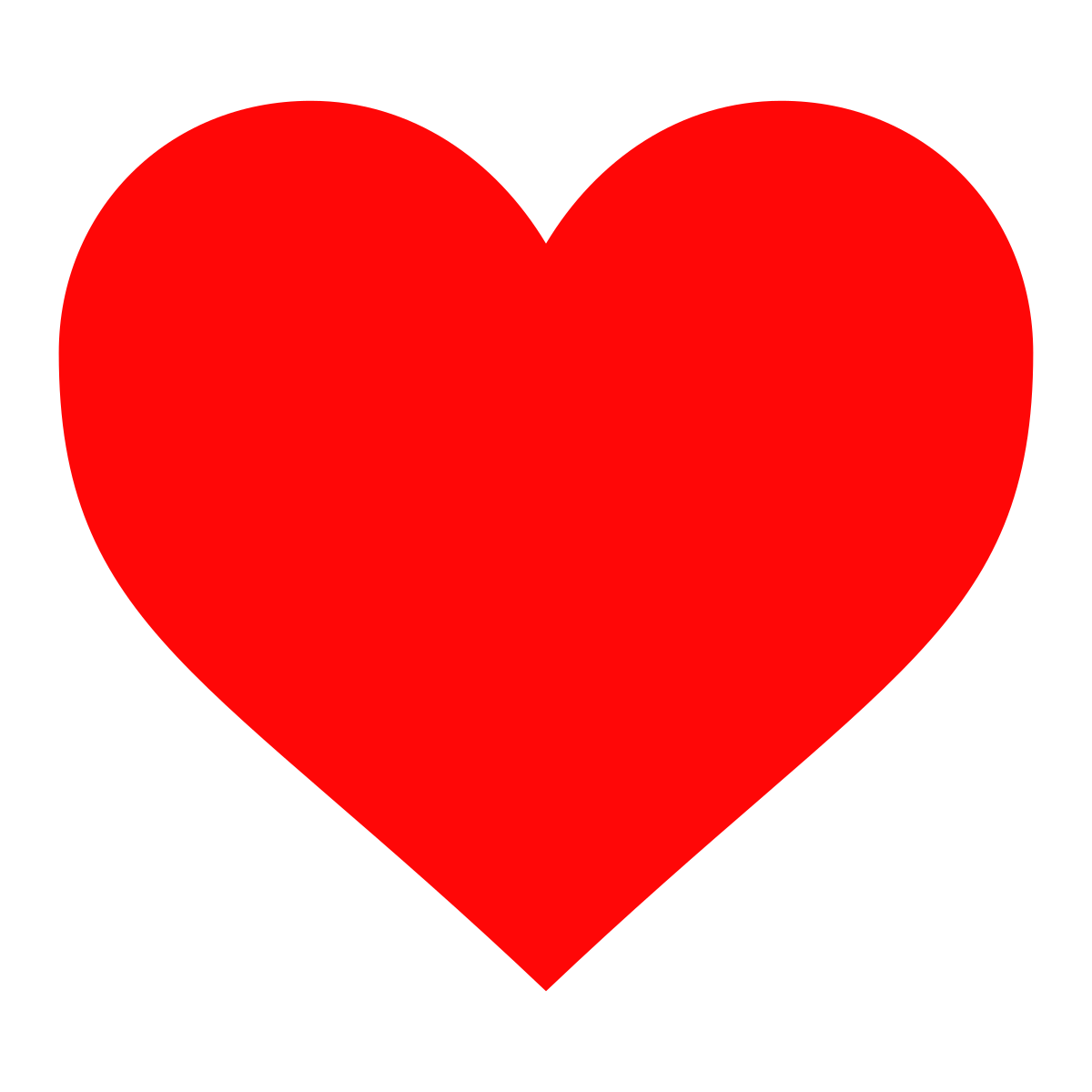 4. Pacifism
Pacifism is the opposition to war and conscientious objectors are pacifists that refuse to partake in conflict. 
This stems from Christian teachings from Jesus at the Sermon on the Mount; teaching that Christians should resist evil and ‘turn the other cheek’. 

Muslims and Pacifism
- Lesser Jihad is the struggle with forces to remove evil from society. The meaning of the Arabic term jihad is struggle. This means that there is no concept of pacifism or ‘turning the other cheek’ in Islam. 

- However, the story of Cain and Abel from Surah 5:28 states ‘If thou dost stretch thy hand against me, to slay me, it is not for me to stretch my hand against thee to slay thee: for i do fear Allah, the Cherisher of the worlds. 

Arab Springs 2011
- Democratic movements in Middle Eastern countries were based on pacifism and passive resistance. Muslims protesting against the lack of democracy in their countries did so in a non-violent way. (e.g. demonstrations in Tahrir Square in Cairo which led to the overthrow of President Mubarak of Egypt)

Humanism and Pacifism
- Humanists are opposed to war. 
- They helped to set up the United Nations
- Human life is a lot more valuable if you do not believe in life after death
- Wars are hugely destructive, ruining lives, wasting resources and degrading the environment
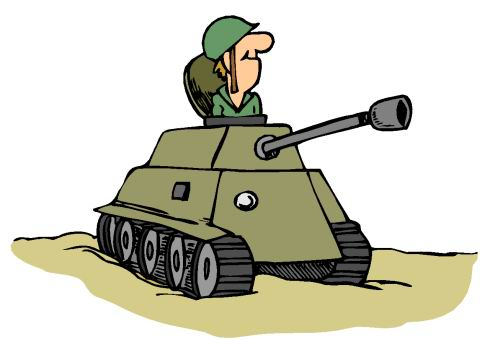 6. Holy War
Religion and war have gone hand in hand for as long as history records warfare. For a war to be regarded as a Holy War it needs to have these features:
- Fought to achieve a religious goal
- Authorised by a religious leader
- Promise a spiritual reward for those who fight 

First crusade
It was called by Pope Urban II (authorised by a religious leader) to free Jerusalem and the Holy Land from Muslim invaders and bring them back to Christians control (religious objective). Urban promised that those taking part would receive an award in heaven and that any who died on the crusade would have their sins forgiven and so would go straight to heaven (promise of spiritual reward)
Harb al-Muqadis (Holy War in Islam)
According to Shari’ah, a Holy War can be fought:
- To defend faith
- To strengthen Islam
- Protect the freedom of Muslims to practise their faith
- Protect Muslims against attack
- Put right a wrong
However Islamic lawyers believe that Holy War can only be called against an aggressor which threatens Islam and must follow the Muslim Just War criteria
‘ fight and slay the pagan wherever you find them, beleaguer them,, and lie in wait for them in every stratagem of war; but if they repent and establish regular prayers and practise regular charity, then open the way for them; for God is oft-forgiving, Most Merciful’ (Surah 9:5)
Humanists and atheist attitudes to Holy War:
Most Humanists and atheists believe that a war based on religious ideas and in response to a religious leader would seen ridiculous and only acceptance of a Just War according to United Nations is acceptable.
7. Weapons of mass destruction
Nuclear, chemical and biological weapons are referred to as weapons of mass destruction.
Possible exam questions:

a) Outline 3 ways in which Muslims work for peace (3 marks)
a) Outline 3 ways problems with the use of WMD (3 marks)
a) Outline 3 causes of war (3 marks)

b) Explain two reasons why conflict occurs (4 marks)
b) Explain two benefits of using WMD (4 marks)
b) Explain two reasons why Muslims work for peace today (4 marks)

c) Explain two reasons why Muslims might be against terrorism. In your answer you must refer to a source of wisdom and authority (5 marks)
c) Explain two reasons why Muslims might regard a was as a Holy War. In your answer you must refer to a source of wisdom and authority (5 marks)
c) Explain two reasons why there are so few pacifists in Islam. In your answer you must refer to a source of wisdom and authority (5 marks)

d) ‘There can be no peace without justice’. Evaluate this statement considering arguments for and against. In your answer you should:
Refer to Muslim points of view
Reach a justified conclusion

d) ‘Religion is the main cause of wars’ Evaluate this statement considering arguments for and against. In your answer you should:
Refer to Muslim points of view
Refer to non-religious points of view and Situation Ethics
Reach a justified conclusion

d) ‘Religious people should never fight in wars’. Evaluate this statement considering arguments for and against. In your answer you should:
Refer to Muslim points of view
Refer to non-religious points of view
Reach a justified conclusion
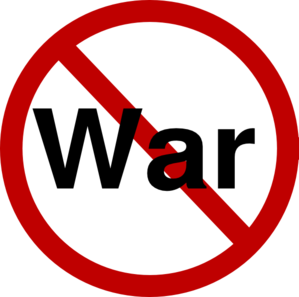 Peace and Conflict
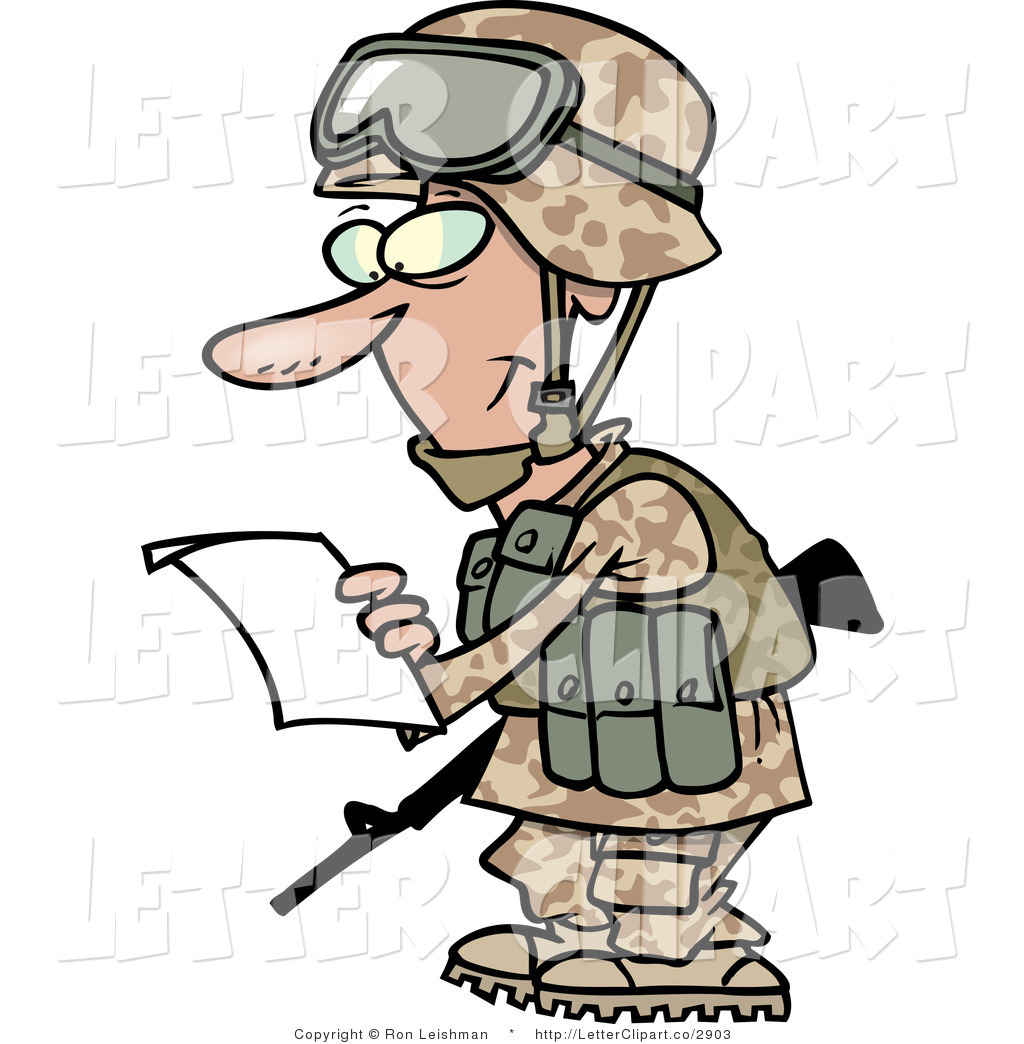 8. Issues surrounding conflict
Violence 
- Conflict often leads to violence and most violence happens in the home. Office of National Statistics claims that in 2015, 2 women a week were killed by a current or former partner. It is estimated that 1 in 4 people will experience domestic violence in their lifetime. 
- In countries where guns are legal, there are higher rates of fatalities following violence
Crime often involves violence (e.g. rape, assault, burglary)

Muslim views on violence
Muslims believe in a civilised society and against the use of violence unless under legal authority because:
- Islam regards using violence without just cause as sinful
- Islam teaches that all Muslims are members of the Ummah and have equal treatment and respect. Using violence against one another is acting against the ummah. 
- It is a duty of Muslims to protect the weak and innocent
- Muhammad said ‘Every Muslim is a brother to every Muslim’

Terrorism
The word terrorism is based on the Latin term ‘to frighten’. The United Nations has defined terrorism as:

‘intended to cause death or serious bodily harm to civilians or non-combatants with the purpose of intimidating a population or compelling a government or an international organisation to do or abstain from doing any act’

Some of the most notorious acts of terror include:
- 9/11 attacks on the twin towers in NYC and the Pentagon in Washington in September 2001
- 7/7 attacks in London in July 2005 where 3 bombs were detonated on public transport throughout the city
- Paris bombings in November 2015 where attackers invaded a concert and took hostages and attacked in nearby cafes & bars
- March 2017 Westminster attack consisting of a van running down pedestrians followed by street attacks. 
- Manchester concert in May 2017 where a bomb was detonated at the end of an Ariana Grande concert killing 22 predominantly young Ariana Grande fans.

Muslim views on terrorism
Just War teachings make it simple that terrorism is not acceptable and this has been developed by scholars such as Hamza Yusuf. He makes the following points:
- Islam prohibits the killing of innocents. The Prophet Mohammad said ‘Do not kill women or children or non-combatants and do not kill old people or religious people’
- Suicide is haram
- Murder is haram and to kill civilians is murder
- The Prophet said that there are people who kill in the name of Islam and go to hell. When asked why, he answered, ‘Because they weren't fighting truly for the sake of God’

How Muslims how worked to overcome these issues
The Muslim council of Britain has:
- Paid for advertisements in the national press condemning terror in the name of UK Muslims
- Encouraged community efforts to report criminal activities and co-operate with police
- Worked closely with Muslim communities and police to develop a successful counter-terrorism policy

Humanist and atheist attitude to conflict
Humanists feel it is fundamentally wrong for civilians to be targeted by violence to achieve political, social, economical or religious ends. They feel there can be no justification for trying to bring about a feeling of terror in a civilian population.
Muslim attitudes to WMD:
- Just War teachings make it difficult for Muslims to justify WMD. Islam gives detailed rules about warfare including atrocities, genocide and rape and clearly forbids the killing of innocents not involved in war. 
- Pakistan has WMD purely to defend from its enemy, India. Pakistan have never provided a Islamic justification for having WMD. 

Humanists and WMD:
- No Humanist would accept the use of WMD but understands it necessity to act as a deterrent against other countries, even if there was never any intention to use them. 

Atheists and WMD:
- Some atheists believe that this life and earth are all we have an we should not use weapons that could potentially destroy the planet. 
- Other atheists would agree that a country should possess WMD as a means of self-defence to prevent from attack. 

Utilitarianism
Possessing WMD has led to less conflict and so ‘the greatest happiness for the greatest number’. Everyone is happier living in peace, this may be due to a country feeling safe protected by their arms.